How tests and proofsimpede one another:The need for always-onstatic and dynamic feedback
Michael Ernst
joint work with Michael Bayne
University of Washington

3rd Int’l Conference on Tests And Proofs
July 1, 2010
[Speaker Notes: This talk is about putting the developer back in charge of the development process.]
Tests and proofs
Tests and proofs are synergistic 
[…, ISSTA 2006, SCP 2007, PLDI 2008, ECOOP 2008, ISSTA 2008, ASE 2009, …]
Problem:  attitudes and implementationsput them at odds
Goal:  reconcile them

This talk:  philosophy, lay of the land, problems, technical nugget, challenges
A theme:  putting the developer in charge
Feedback is the essence of engineering
Software developersget feedback from:
dynamic analysis (“tests”)
static analysis (“proofs”)
prime example:  type systems
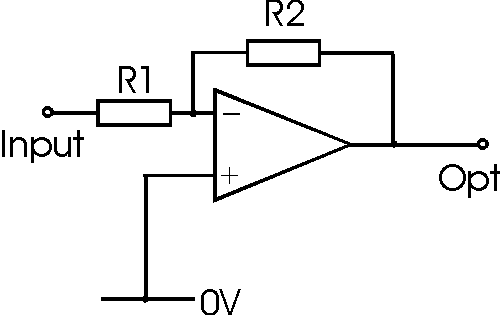 [Speaker Notes: (Don’t mention this:  there are many other important types of feedback, such as from your customer.  I am not addressing those today.)]
How do you choose a type system?
Perl
Scheme
Java
Haskell
dynamic
static
Dynamically-typed scripting languages:
Faster and more flexible program development and modification
Statically-typed programming languages:
More reliable and maintainable applications

You shouldn’t have to choose!
Can we give programmers the benefits of both?
[Speaker Notes: Put the programmer back in charge.
… and generalize to other domains.]
A type system checks some properties
Perl
Scheme
Java
Haskell
dynamic
static
Language designer chooses checksto address development needs
Static checks
Dynamic checks (early or late)
Later, tool developers add more checks
Static:  LCLint [Evans 94]
Dynamic:  Purify [Hastings 92]
Why don’t tool developers remove checks?
[Speaker Notes: Put the programmer back in charge.
… and generalize to other domains.
Removing some checks is somewhat analogous to the two reasons for developing a static type system:
  * permit more programs (paradigms that are safe but were rejected before)
  * permit fewer programs (paradigms that are unsafe but were permitted before)]
Why we  static typing (proofs)
Documentation (machine-checked)
Correctness/reliability
Refactoring
Performance (optimizations)
Faster development?  Yes [Gannon 77, Prechelt 98], no [Hannenberg 09, 10]
[Speaker Notes: Tools in general; refactoring is just one advantage.
(? I am going to assume these benefits are obvious, and will not belabor them.)]
Why we  dynamic typing(= Why we      static typing)
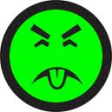 Suited to rapidly-changing requirements
More flexible code
Meta-programming:  dynamic program behavior, add fields, change class
No false positive warnings
Every static type systemrejects some correct programs
More interactive, more fun
Ability to run tests at any time
Object now = new Date();
now.getMonth();  // illegal!
Other reasons we  dynamic languages(besides the dynamic type system)
Libraries (e.g., Rails)
Conciseness (type inference, collection literals)
Read-eval-print loop; no edit-compile-test cycle
Neither tests nor proofsdominates the other
Tests:
Reveals emergent behavior
Quickly builds insight
Type system captures only a few properties
Not:  user satisfaction, algorithmic properties
Proofs:
Ensures consistency throughout the whole program
Guarantees absence of errors
Encourages good design
Caveat:  some good designs are untypable
Two verification technologies that help programmers
Programmer should be able to choose the best one
[Speaker Notes: Complementary verification technologies:
 * unit tests make a programmer fearless
 * similarly, lean on the static type system to detect errors
Programmer knows which is best at any moment]
Your programming languageimposes a development model
Dynamically-typed languages favor testing
Dynamically-typed languages inhibit proofs

Statically-typed languages favor type-checking
Statically-typed languages inhibit testing

Problem:  the programmer is not in charge
[Speaker Notes: The programmer is not in charge.]
Dynamic languages inhibit proofs
Compile
Compile
Run
Good support for testing, at any moment
No fuss and bother of appeasing the type checker
No possibility of static type checking
…and most other static analyses are also very hard
Programmers attempt to emulate a type system
Naming conventions, comments, extra assertions, tests
Inevitably, hard-to-debug type errors remain
Example:  a field crash after hours of execution
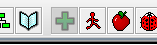 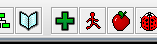 [Speaker Notes: Assumption about what errors are important.
The language designer knows what you want, and it is always testing.
Type errors remain:
And sometimes turn into debugging marathons
Also true of languages without (say) immutability
Avoid saying agile programming is a crutch; that will invite flames.]
Static languages inhibit testing
Compile
Run
Run
Support both testing and type-checking
… in a specific order
No tests are permitted until types are perfect
Delays learning from experimentation
Not all properties are captured by types
Assumption:   what errors are important?
Example:  change an interface &1 implementation, then test
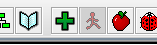 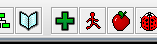 Interface
Interface
Impl1
Impl1
Impl2
. . .
Impl99
[Speaker Notes: The language designer knows what you want most, and it is always static type checking.
This is a deep assumption about what errors are important.
And, it simplifies compilers and other tools.]
Putting the developer in charge
Compile
Run
Each language-imposed approach leads to  frustration and wasted effort
The developer should be able to get feedback from tests or proofs (or both!) at any time
Knows the biggest risks or uncertainties
Knows how to address them
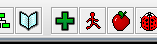 [Speaker Notes: "Never gray out the run button"]
Open research questions
When is static feedback (types, proofs) most useful?
When is dynamic feedback (testing) most useful?
Not:  “When does lack of X get most in the way?”

What language model or toolset gives the benefits of both approaches?
Enabling tests and proofs
Workarounds:  emulate dynamic typing
Prototype in dynamic language, deliver in static
Each program is half-static, half-dynamic
Add types to a dynamic language
Add Dynamic type to a static language
Result is unsafe and inflexible
Full static and dynamic views of the program,at any moment during development
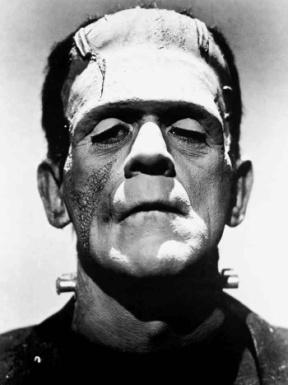 [Speaker Notes: Note that I have done this in the past!]
Outline
Workarounds:  emulate dynamic typing
Prototype in dynamic language, deliver in static
Each program is half-static and half-dynamic
Add types to a dynamic language
Add Dynamic type to a static language
Full static and dynamic views of the program,at any moment during development
Conclusion
Workarounds:  emulate dynamic typing in a statically-typed language
Partial compilation or execution
Don’t compile code with type errors
Comment out; modify build file; unexecuted casts
Explicit dynamic typing
Dynamic, Object, void*
No documentation benefits
Prone to untypeable, confusing design
Problems with workarounds
Reasoning burden
Identify boundary between checked & unchecked
Transformation burden
Represent the boundary (coarsely) to the type system
Later, undo work (in an order dictated by the type system)
Boundary changes with time

Workarounds indicate a need for better mechanisms!
[Speaker Notes: We do not want to emulate or automate what programmers do today; we want a better approach.]
Outline
Workarounds:  emulate dynamic typing
Prototype in dynamic language, deliver in static
Each program is half-static and half-dynamic
Add types to a dynamic language
Add Dynamic type to a static language
Full static and dynamic views of the program,at any moment during development
Conclusion
Dynamic prototype  static product
Start coding in a dynamic language
Throw away the prototype
Rewrite in a static language
Ship the statically-typed version

The great fallacy of hybrid static/dynamic typing:
	A transition from testing to proving exists
Programmers need early static checking
Programmers need late dynamic development
(Consider spiral [Boehm 86],agile [Beck 01] development)
requirements
design
implement
evaluate
Switching betweendynamic and static feedback
development time
Dynamic typing:

Static typing:

Prototype dynamically:

What developers need:
The need for early static feedback
Documentation
Provisional type
Types are more inviting than comments
Type-checker shows where Dynamic is needed
Correctness
Aids in debugging
Some aspects of the code can be finalized early
Improves program design
Keeps type-checking in the developer’s mind
Encourages statically-typeable design
Indicates divergence quickly, when changes are easier
[Speaker Notes: Documentation:  can write comments, but that is less common/attractive than writing a type.]
The need for early dynamism
Prototyping
Structure changes quickly
Code is written quickly and thrown away
Wasteful to create separate implementations and interfaces
Code fits “in the developer’s head”
Code becomes obsolete, inconsistent
API sketching
Iterate on interface, implementation, and client
Developer can focus on vertical slices of functionality
The need for late dynamismin software evolution
Programmer wants to make and test a change
Doesn’t want to delay the tests
Representation or interface changes
Change String to a data structure
Library replacement
Test parts of the client
Exploratory changes
Restructuring may require many type changes and workarounds before determining viability
Likely to be wasted work
Problems with prototypingin a dynamic language
No benefit of early static checking
No benefit of late dynamic development

Design may not be implementable in the static language
Due to features of the dynamic language
Forced to throw away the prototype
The freedom to throw it away is good
Being forced to throw it away is bad
The developer should decide what to discard
Prototyping approach is inefficient
We need seamless integration in a single language
[Speaker Notes: Remember, this is about putting the developer in charge.
… inefficient: but often recommended]
Outline
Workarounds:  emulate dynamic typing
Prototype in dynamic language, deliver in static
Each program is half-static and half-dynamic
Add types to a dynamic language
Add Dynamic type to a static language
Full static and dynamic views of the program,at any moment during development
Conclusion
Add types toa dynamic language
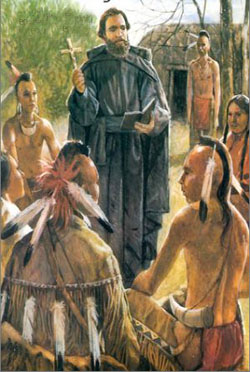 Popular among academics
Less popular among practitioners

Realities:
Dynamism is a key selling point,not incidental
Types cannot handle all language features
Programming paradigms do not translate
Poor cost/benefit
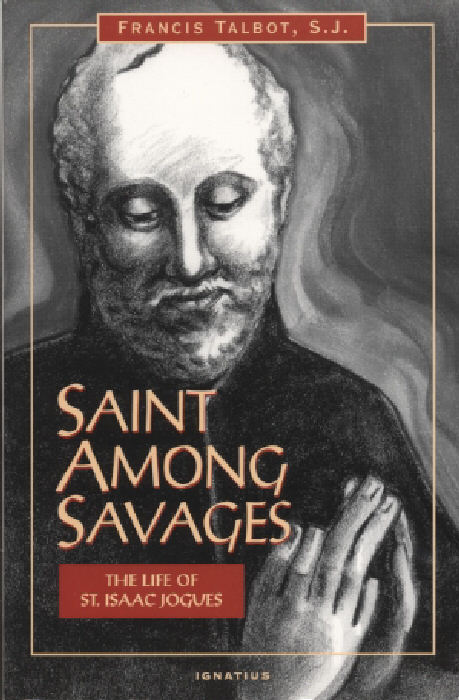 [Speaker Notes: (Bring religion to the heathens)
They don't know what they are missing, have been unknowingly waiting for this their entire life.
Once we add this, they will thank us (or will beat a path to our door).

The last thing we need is more self-proclaimed saviors who don’t understand the local culture, disparage its customs, and aim to destroy its way of life.]
Upgrading your type system
For untyped programs:
Add types to Scheme [Cartwright 91] , Erlang [Nyström 03], Python [Ancona 2007], Java [Lagorio 07], Ruby [Furr 09], PHP [Camphuijsen 09], …
For typed programs:
Immutability:  C/C++ const
Generics (parametric polymorphism):  Java 5, C# 2
Haskell type classes
Information flow:  Jif [Myers 97]
Pluggable types [Bracha 04, ISSTA 08]:  nullness, immutability, …
For even stronger properties:
Extended Static Checking:  array bounds [Leino 98, Flanagan 02]
Discharge arbitrary assertions:  theorem proving [Ou 04, Flanagan 06]
[Speaker Notes: Be careful about the flow here.

Has not been successful except in limited domains (e.g., PyPy), and in
those cases has been practitioner-driven, not researcher-driven]
Java Generics
Convert Java 1.4 code to Java 5 code
Key benefit:  type-safe containers
[OOPSLA 04, ECOOP 05, ICSE 07]
Instantiation problem:

Parameterization problem


Adding parameters changes the type constraints

List<String> myList = ...;
class Map<K,V> {
  V get(K key) { … }
}
class Map {
  Object get(Object key) { … }
}
List myList = ...;

Java standard libraries
The JDK libraries are not generics-correct
Most signatures use generic types
The implementations do not type-check
Retained from Java 1.4, usually without change
Why?
Old design flaws were revealed
Danger of refactoring was too great
The code already worked
It wasn’t worth it
[Speaker Notes: Say that I know this from talking to people at Sun.]
Immutability
Goal:  avoid unintended side effects
in the context of an imperative language
Dozens of papers proposing type systems
Little empirical evaluation
Javari:  160KLOC case studies [OOPSLA 05]
IGJ: 106KLOC case studies [FSE 07]

Building a type checker is hard
Solution:  Checker Framework [ISSTA 08]
What bugs can you find & prevent?
The annotation you write:
Null dereferences 							@NonNull
Mutation and side-effects 				@Immutable
Concurrency:  locking						@GuardedBy
Security:  encryption, 					@Encryptedtainting										@Untainted
Aliasing 										@Linear
Equality tests 								@Interned
Strings:  localization,						@Localizedregular expression syntax				@Regex
Typestate (e.g., open/closed files)	@State
You can write your own checker!
Pluggable type-checking
Untyped legacy language: Java
Typed language: Java with type qualifiers

Checker Framework eases type system construction
Previous frameworks were unsatisfactory 
Academics built dozens of type-checkers
Teaching:  usable in first class in the major
Industry:  in daily use
Influenced the design of Java 7 (type annotations)
Cost/benefit:  A mixed success
Final design is clearer, better, documented, checked
You can ignore the type-checking when you want to
It takes a lot of time
Annotation burden:  minor
Understanding & improving design:  major
Adds no new features
You already fixed the worst bugs
May introduce new errors
[Speaker Notes: [if the design is so simple that the type-checker can verify it, then it's
     probably also so simple that a human can understand it, using local
     reasoning]]
It’s hard to add stronger types
The design is inherently not type-safe
Uses dynamic typing, dynamic checks, heterogeneity
Requires many loopholes (casts, suppressed warnings)
This instantiation of the design is not type-safe
Programmer had no pressure to make the program type-safe
The type-safe version is better, but you learn that in retrospect
Another implementation would have been easy at the start
Design decisions proliferate and ossify
Design is too hard to understand
There are too many errors to correct or suppress
Every change carries a risk; cost may outweigh benefits
Problem:  type-checking is too late (not:  too much of it)
Late changes are costly
[Speaker Notes: Example of inherently unsafe:  Rails web development framework]
Write and check types from the beginning
Adding types after the fact is doomed
Whole-program type inference probably is, too
New code is a good testing ground for new type systems
But, most development effort is maintenance
We can't ignore legacy code
Evaluation
Practicality and impact
Another stymied project:Eliminating null pointer exceptions
Goal:  prove all dereferences safe in an existing program
NPEs are pervasive and important
Problem is simple to express
[Barnett 04, Spoto 08]
Suppose:  99% success rate, 200 KLOC program
1000 dereferences to check manually!
Program changes will be necessary
[Speaker Notes: We should be able to solve this problem]
Analysis power vs. transparency
A powerful analysis can prove many facts
Example:  analysis that considers all possible execution flows in your program
Pointer analysis, type inference
A transparent analysis has comprehensible behavior and results
Results depend on local information only
Small change to program  small change in analysis results
To make an analysis more transparent:
Concrete error cases & counterexamples, …
User-supplied annotations & restructuring
Open question:  Do programmers need more power or transparency?  When?
[Speaker Notes: This slide is a digression
User-supplied annotations put more burden on the programmer]
Outline
Workarounds:  emulate dynamic typing
Prototype in dynamic language, deliver in static
Each program is half-static and half-dynamic
Add types to a dynamic language
Add Dynamic type to a static language
Full static and dynamic views of the program,at any moment during development
Conclusion
Incremental/gradual/hybrid typing
Statically-typed portion is safe
Run-time type errors are the fault of the dynamic code or the boundary
Programmer must:
Decide the boundary
Indicate it with type annotations
Research challenge:  behavior at the boundary
Correctness
Blame control
Efficiency
Correctness
Retain all assertions that may fail [Ou 04, Flanagan 06] 
Objects may need to carry types [Siek 07, Herman 07]
Contracts at the boundary [Findler 02, Gray 05]
Blame assignment
A run-time error might arise in typed code
Find the root cause in untyped code
Usually located at the boundary
Stop the program as soon as detected
[Findler 01, Tobin-Hochstadt 06,08, Furr 09, Wadler 09]
Efficiency
Statically discharge assertions
Omit run-time checks
Remove wrappers
Smaller representations
Permit tail recursion
Extension to higher-order functions
Omit blame assignment [Bloom 09]
[Herman 09, Siek 09,10]
Disadvantages
Mostly starts from a dynamic mindset
But, programmers are more likely to accept
Little encouragement for good design
Types not required, type checker errors assumed
Few run-time guarantees
Programmer must manage boundary
Evaluation needed
[Speaker Notes: Programmers in a statically-typed language are more likely to be positively inclined towards types.]
Outline
Workarounds:  emulate dynamic typing
Prototype in dynamic language, deliver in static
Each program is half-static and half-dynamic
Add types to a dynamic language
Add Dynamic type to a static language
Full static and dynamic views of the program,at any moment during development
Conclusion
Dynamic interpretation of static code
Write in a statically-typed language
The developer may always execute the code
To execute, ignore the types (mostly)
Convert every type to Dynamic
class MyClass {
 List<String> names;
 int indexOf(String name) {
  …
 }
}
class MyClass {
 Object names;
 Object indexOf(Object name) {
  …
 }
}
Type-removing transformation
Primitive operations (+, >, [], if) dynamically check their argument types
Method invocations and field accesses are performed reflectively
Run-time system re-implements dynamic dispatch, etc.

Compilation always succeeds
Code must be syntactically correct
Code can be run
Why wasn’t this done before?
Rigid attitudes about the “best” feedback
Divide between static and dynamic researchers 
Aping of developer workarounds
Choices made for the convenience of tools
Difficult to get right

Question:  What other problems have this feel?
[Speaker Notes: Convenience:  or of theory
The idea is simple, but the implementation is complex.  (That’s a reasonable tradeoff!)]
Challenges to dynamic interpretation
Preserve semantics for type-correct programs
Useful semantics for type-incorrect programs

Exploration of these challenges:  Ductile
DuctileJ is a dialect of Java
http://code.google.com/p/ductilej/
Preserve semanticsof well-typed programs
Static types affect semantics (e.g., overloading)
Reflective calls yield different exceptions
Interoperation with un-transformed code
Meta-programming model limitations
Method overloading
Transformed declarations have same signature


Overload resolution depends on static types
Do not implement multi-method dispatch!
Solution:
Dummy type-carrying arguments to disambiguate
Resolution at run time if necessary
void foo(int x) { … }
void foo(Date x) { … }
void foo(Object x) { … }
void foo(Object x) { … }
Exceptions
Reflective calls have different checked exceptions
Compiler error
Different run-time behavior
Solution:
Wrap exceptions
Catch, unwrap, and re-throw with correct type
Interfacing with non-transformed code
Tool must operate on source code
Because the code doesn’t compile!
Bytecode transformation is possible
Libraries are usually general enough already
Solution:  untransformed code is treated like a primitive operation
Signatures inherited from libraries remain un-transformed – e.g., hashCode()
Reflection
Reflection results reflect transformed program
Solution:  Un-transform signatures in results
Cannot reflectively call:
super constructor
super method call
Chained constructor call
Anonymous inner class constructor
Solution:  Fight magic with more magic
Useful semantics for ill-typed programs
Give a semantics to ill-typed programs
Formalization is a research challenge
Best-effort interpretation of the program
Accommodations for ill-typed programs
Each of these accommodations could be disabled:
Assignment:  permitted, regardless of declared and actual types
Missing fields:  add new field
Method invocation
Search for closest matching signature in run-time type (“duck typing”)
If none, generalize or refine type
Leave these on even in code that type-checks
Example code paradigms:
Interface declarations:  no implements is needed
Type sketching:  make up a name, or use var
Debugging and blame assignment
At each assignment and pseudo-assignment:
Check against static type and record the result
If the program fails:
Show relevant type failures (true positives)
If the program succeeds:
User can choose to ignore or examine the log
Blame assignment as late as possible
Contrasts with other work:  as early as possible
[Speaker Notes: Relevant:  use dynamic slicing
The relevant type failures are guaranteed not to be false positives!]
Feedback vs. action
A user has a choice to interact with, or to ignore:
tests
version control conflicts
performance tuning
lint
theorem-proving
Why doesn’t the type-checker provide this choice?
Tool builder convenience and doctrine
Should separate when feedback isdiscovered and acted upon
[Speaker Notes: "when to check, not whether to check"]
Weekend release for type systems
Goal is a statically-typed program
Occasionally, the type-checker gets in the way
Disable type-checker temporarily
Continue thinking about types!
Write a slice of a correctly-typed program
Missing branches, exception handling, etc.
If you need Dynamic, use it
Or design a better type system!
Efficiency is not a major concern
Human attention is the scarce resource
[Speaker Notes: Really:  use it however you want to.  This slide is my personal philosophy.]
Prototype implementation
DuctileJ:  a dialect of Java
Publicly available at http://code.google.com/p/ductilej/
To use:  add detyper.jar to your classpath
Try it and give us feedback
Assessment:  Preserving semantics
Assessment:  Usefulness for prototyping
Prototyping an address book manager
Delayed specification of:
Interfaces
After implementation complete, defined the interface
Checked exceptions
No dummy try or throws constructs
Access control
Didn’t make members public unless necessary
Partial implementation of:
Interfaces
Object that implemented only add acted as a List
Iterable
Exception handling
Missing catch clauses
Outline
Workarounds:  emulate dynamic typing
Prototype in dynamic language, deliver in static
Each program is half-static and half-dynamic
Add types to a dynamic language
Add Dynamic type to a static language
Full static and dynamic views of the program,at any moment during development
Conclusion
Static  dynamic
Synergy and duality between tests and proofs [PASTE 04]
Type-checking
Slicing:  what computations can affect a value
Memory safety:  Purify, LCLint
Atomicity checking [Flanagan 03]
Specification checking
Specification generation [Cousot 77, ICSE 99]
Look for more analogies and gaps!
Lessons
Put the programmer in control
Separate feedback from action
Programmer workarounds  new solutions
Scratch your own itches
Complement existing analyses
Characterize strengths, needs
Blend two lines of research
Power/transparency tradeoff
Change tool design based on insights